«Реалізуй себе у владі»навчання талановитої молоді
Методика проведення навчання

Відділ кадрової роботи та нагород
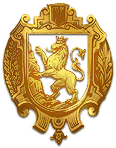 ЛОДА
[Speaker Notes: На початку презентації вказати тривалість.]
Сьогодні ми розглянемо
Про проект
Методика проведення навчання
Запитання і відповіді
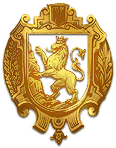 ЛОДА
Про проект
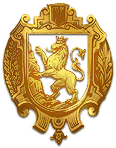 ЛОДА
Методика Крок 1
Проведення ознайомчої співбесіди
Особисте знайомство
Первинна оцінка потенціалу особи
Розподіл за напрямками роботи та закріплення відповідальної особи
Можлива зміна структурного
підрозділу для проходження навчання
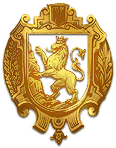 ЛОДА
[Speaker Notes: Вставити бланк та стрілкою вказати місце заповнення.]
МетодикаКрок 2
Складання індивідуального плану навчання
Погоджуємо індивідуальний план
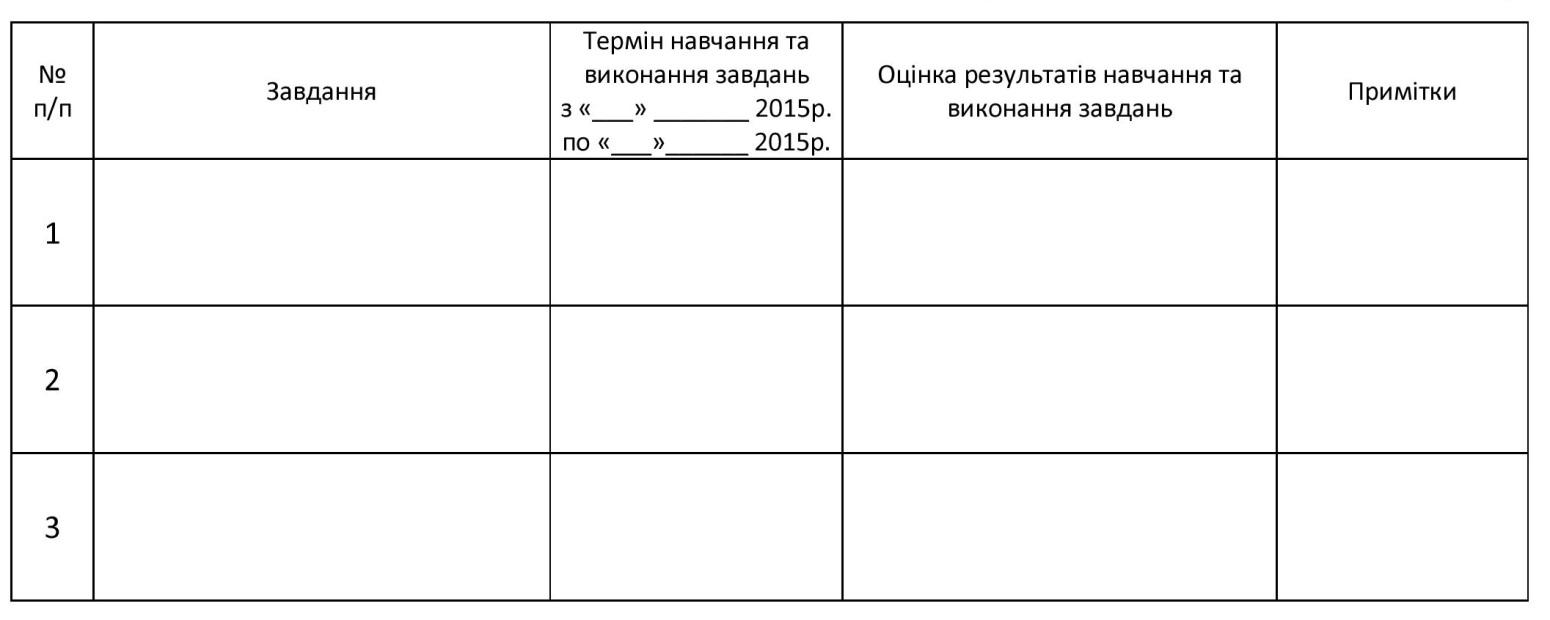 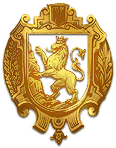 ЛОДА
[Speaker Notes: Додаємо бланк.

Індивідуальний план складає відповідальна особа від департаменту разом з особою що навчається.

Стрілкою в документі вказуємо місце заповнення документу: 
місце заповнення плану;
Місце погодження індивідуального плану.]
МетодикаКрок 3
Формуємо та затверджуємо графік спільних зустрічей
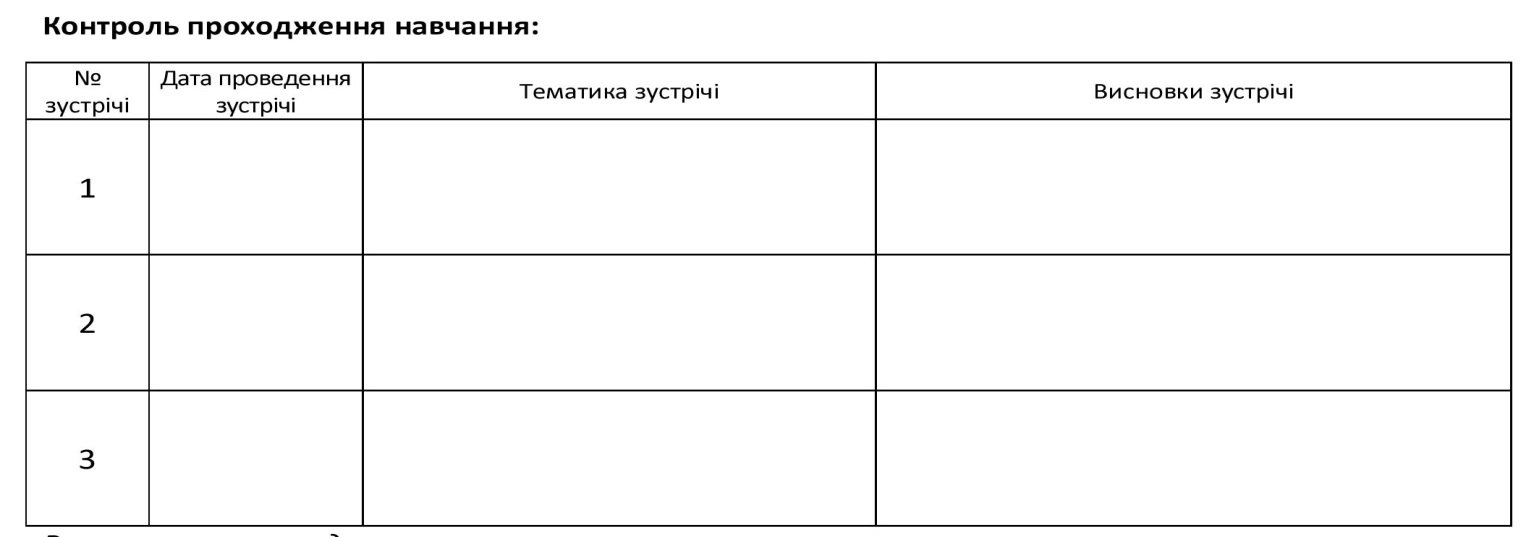 Графік затверджує голова облдержадміністрації
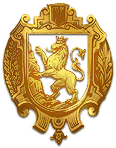 ЛОДА
[Speaker Notes: 1.На бланку «індивідуальний план» складаємо план спільних зустрічей.
Зустрічі рекомендовано організовувати 1 роз на 2 тижні.

2.Графік зустрічей подається у відділ кадрів.
Відділ кадрів у свою чергу зводить графіки зустрічей усіх департаментів у єдиний,
 та подає Голові ЛОДА на погодження.]
МетодикаКрок 4
Контроль процесу навчання:
Оцінка та, за необхідності, відповідне корегування роботи відповідальної особи
Оцінка проходження особою навчання та виконання, визначених індивідуальним планом завдань
Корегування навчальної програми
Пропозиції про відрахування з навчання
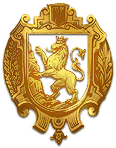 ЛОДА
[Speaker Notes: Контрольні зустрічі, як ми вже зазначали, відбуваються орієнтовно 1 раз на 2 тижні, 
теми зустрічей та результати заносимо у відповідну частину «індивідуального плану».

Рекомендуємо вести протокол зустрічей.

Бланк додаємо + стрілку.

За результатами першої контрольної  зустрічі керівники департаментів готують списки тих учасників програми, яких рекомендують на мотиваційну зустріч з Головою ЛОДА]
МетодикаКрок 5
Розгляд звіту, написання характеристики
Що важливо зазначити в характеристиці?
Виконання навчального плану, якість виконання завдань
Оцінка співпраці з відповідальною особою та колективом
Долученість до процесу роботи підрозділу
Досягнення за період навчання
Висновок щодо інновацій та проектів, запропонованих особою
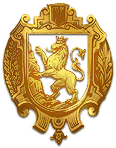 ЛОДА
[Speaker Notes: Особа яка навчалася подає керівнику департаменту звіт на бланку.
Підложка це зображення бланку звіту.

Поверх має йти «Як оцінюємо?»
	«Що важливо?»]
МетодикаКрок 6Результати
Особи, які будуть рекомендовані для участі у конкурсі на заміщення вакантних посад:
Характеристика 
Пам'ятний диплом про проходження навчання
Рекомендація для участі у конкурсі  на заміщення вакантних посад
Особи, які будуть зараховані до кадрового резерву:
Характеристика
Пам'ятний диплом про проходження навчання
Зараховуються до кадрового резерву
Особи, які пройшли навчання:
Характеристика
Пам'ятний диплом про проходження навчання
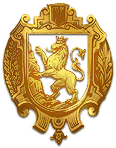 ЛОДА
ПідсумкиЗапитання й відповіді
На сьогодні в ЛОДА навчаються 110 осіб

Залишили навчання 9 осіб
	
На мотиваційну зустріч з Головою ЛОДА за підсумками навчання та перших спільних зустрічей рекомендовано	 18 осіб 

У процесі впровадження даного проекту відділ кадрової роботи та нагород приводить у відповідність процеси, процедури та документи, які регламентують процес навчання

Дякуємо керівникам департаментів та відділів за співпрацю у даному проекті
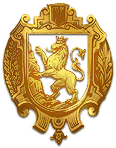 ЛОДА